«Проектно-исследовательская деятельность в школе 
в рамках реализации ФГОС»
Учитель русского языка и литературы Сургутская Г.Е.МОБУ «СОШ №2»
Значительное влияние на поведение и деятельность оказывает то знание, которое самостоятельно усвоено человеком и связано с открытием, сделанным им самим.Карл Роджерс
Постановка проблемы
Изучение теории, посвященной данной проблематике
Подбор методов, методик исследования и практическое овладение ими
Сбор собственного материала
Обработка, анализ и обобщение материала
Собственные выводы
Постановка проблемы
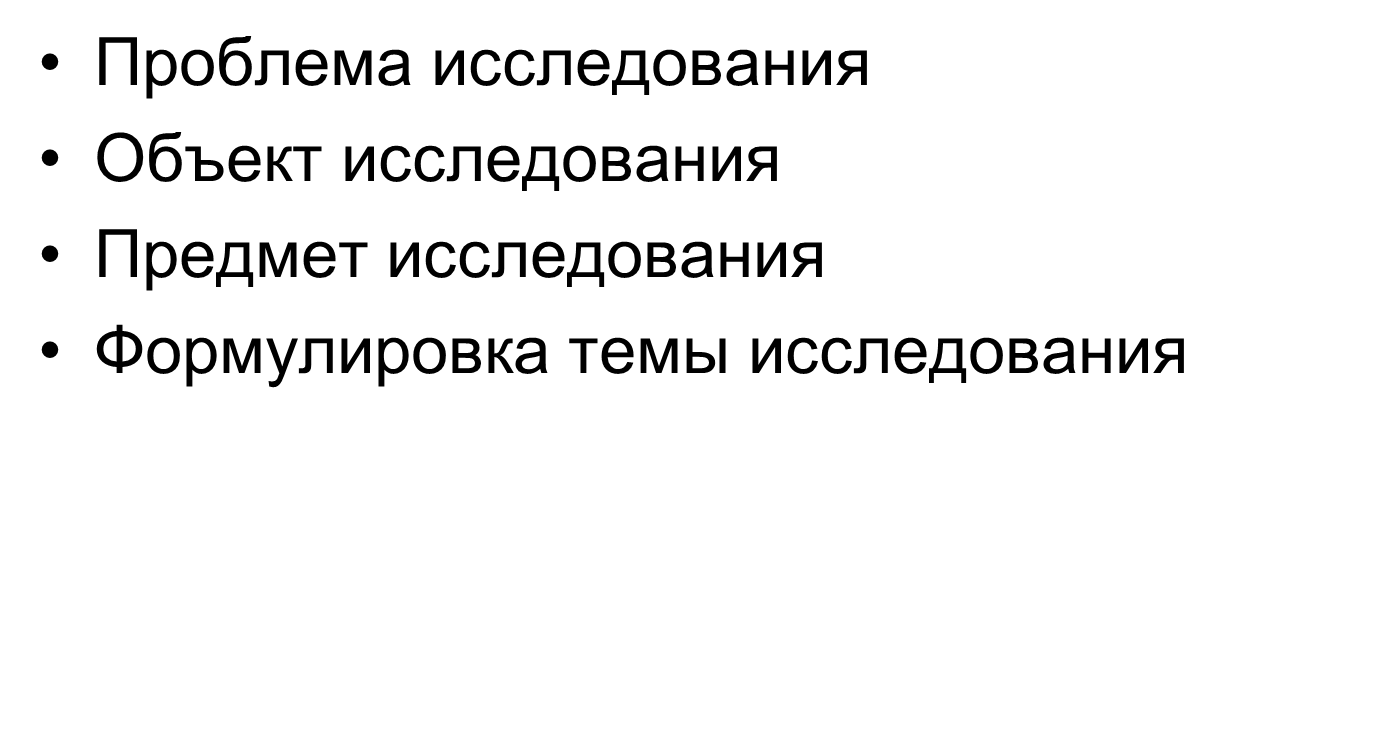 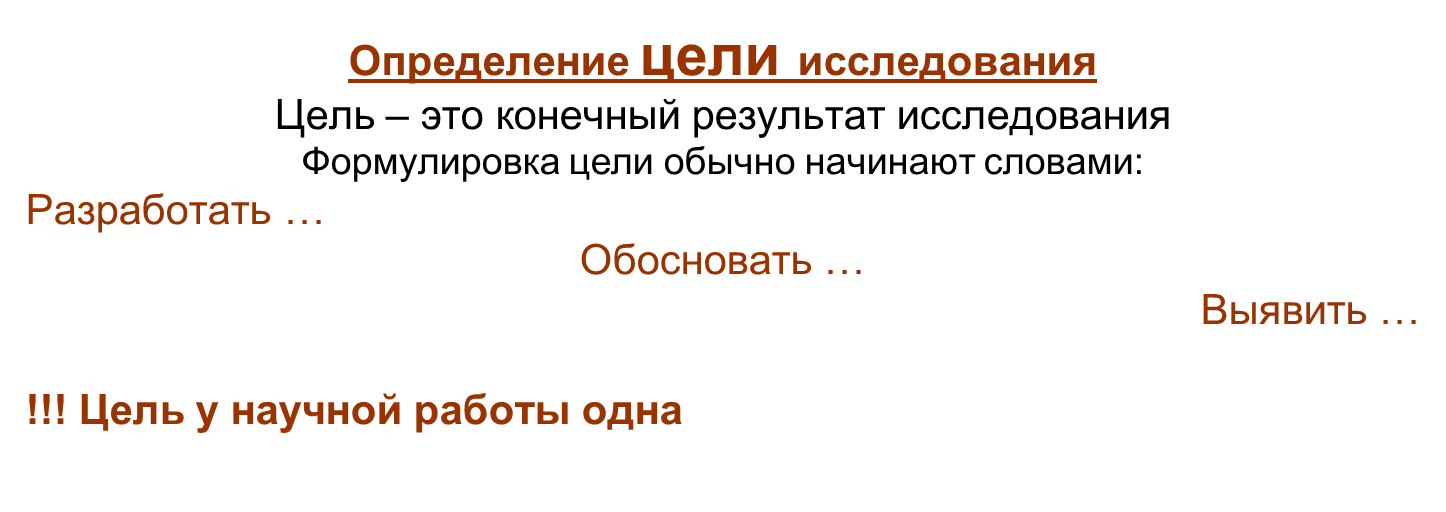 Введение
Актуальность
Гипотеза
Объект исследования
Предмет исследования
Цель, задачи
Методы исследования
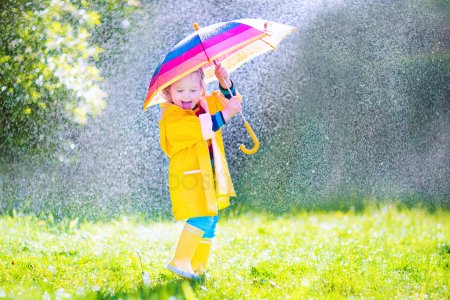 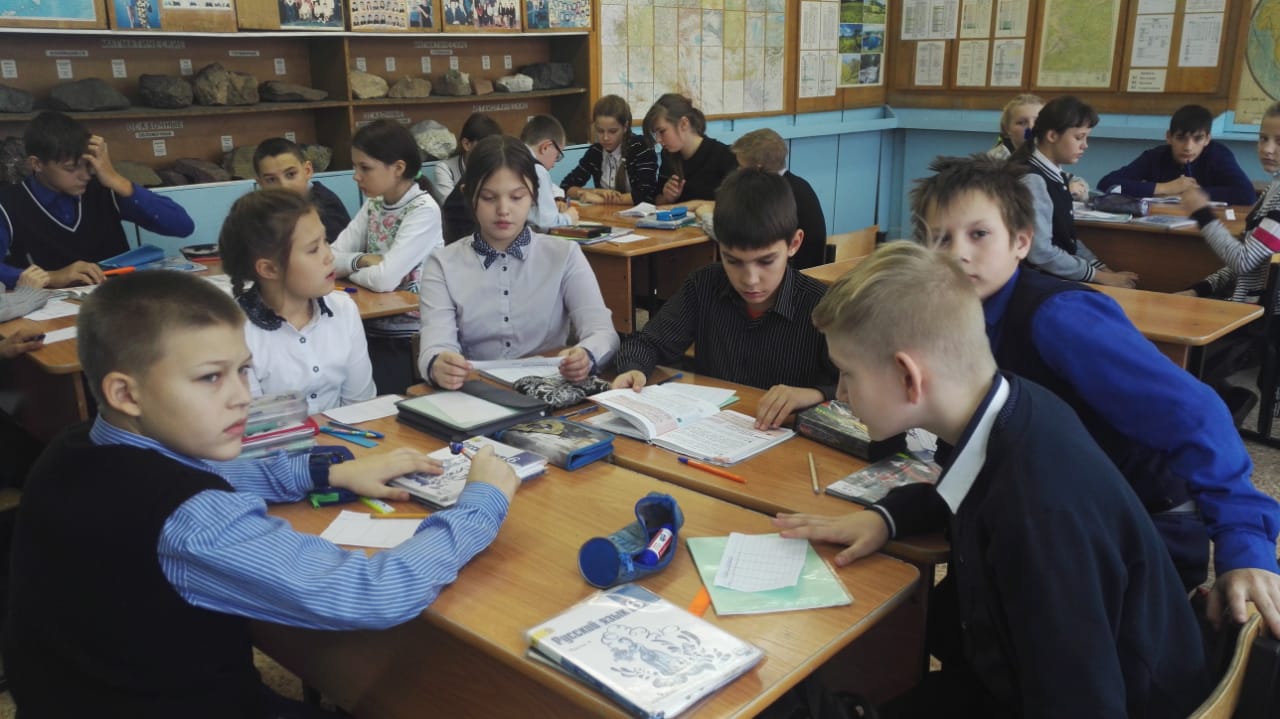 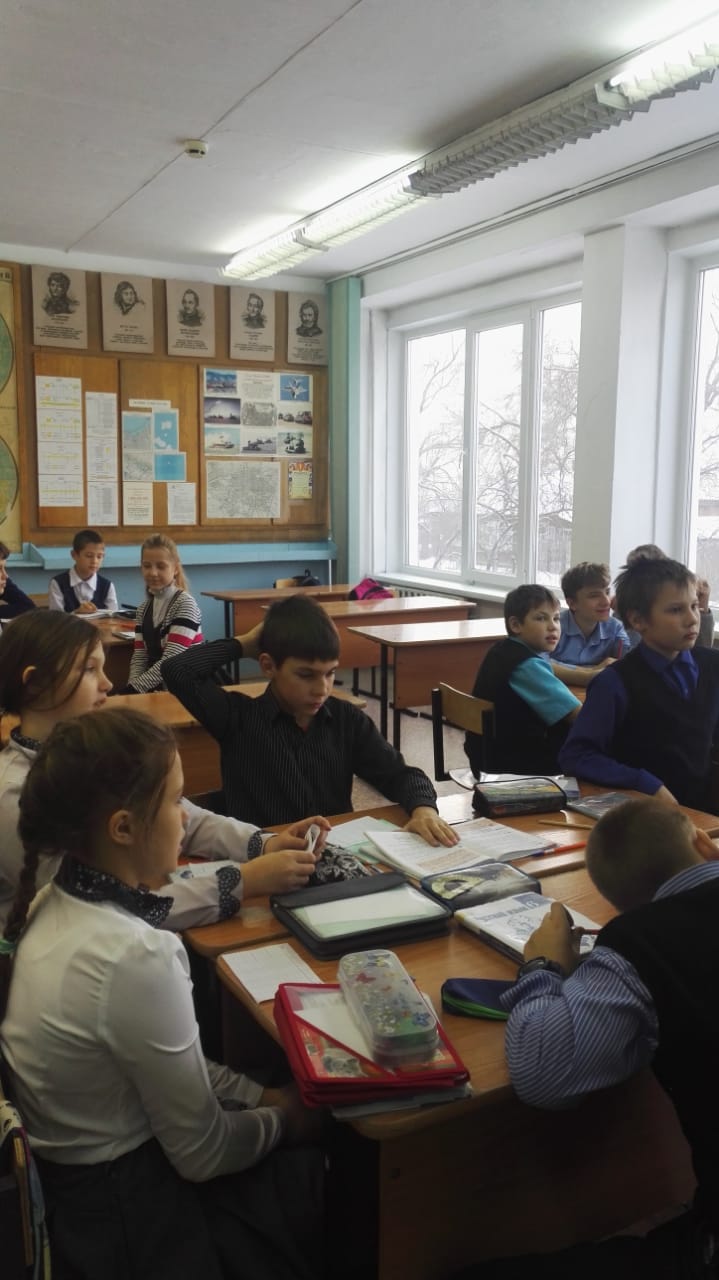 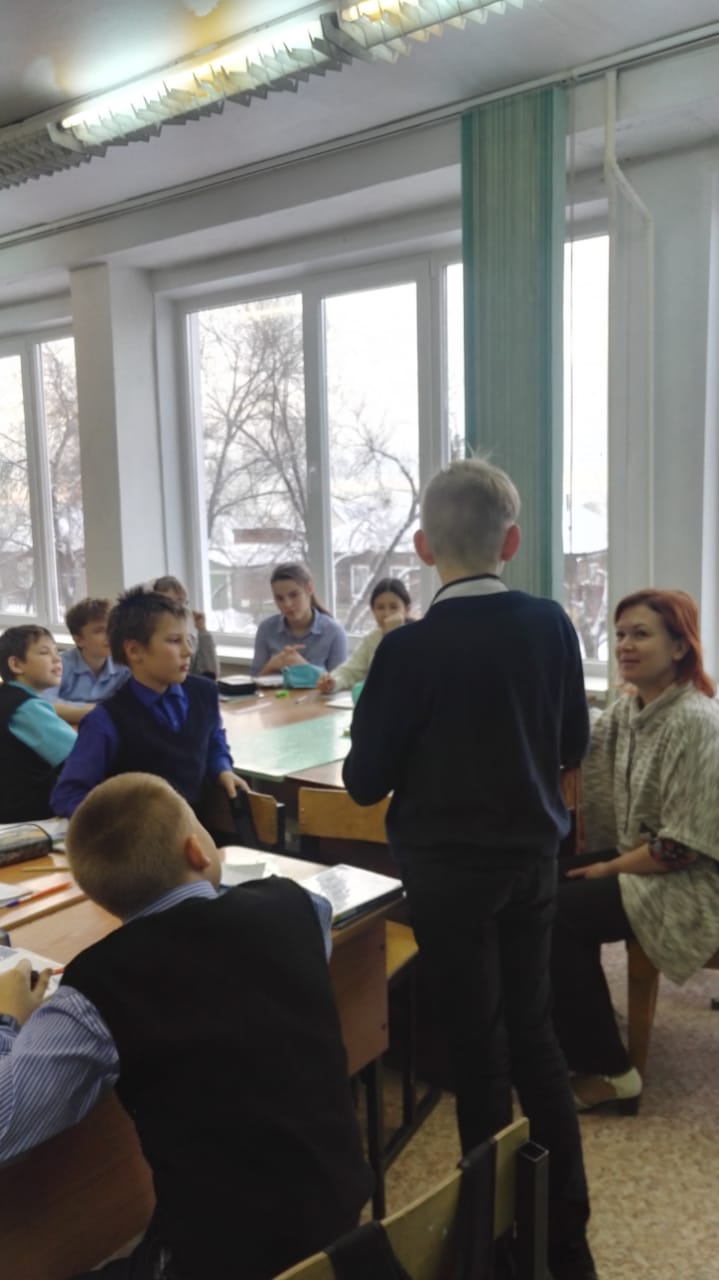 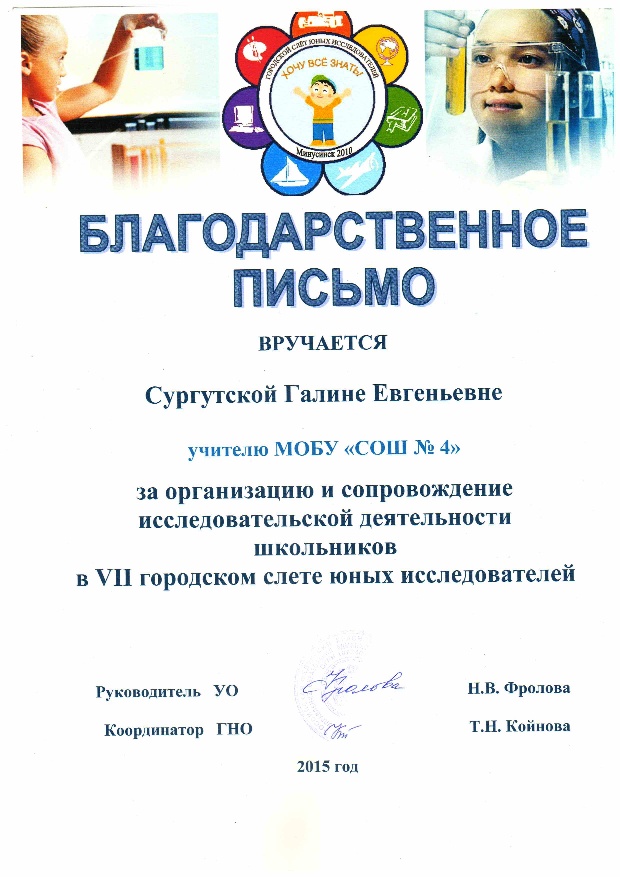 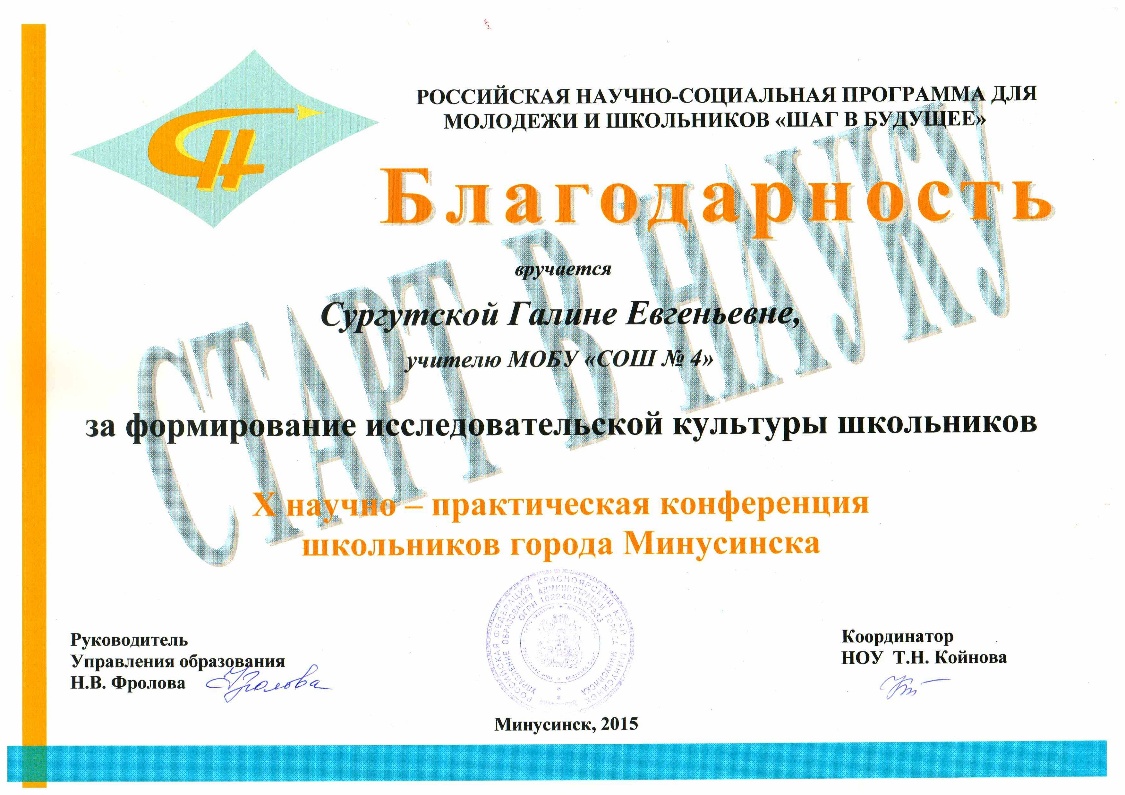 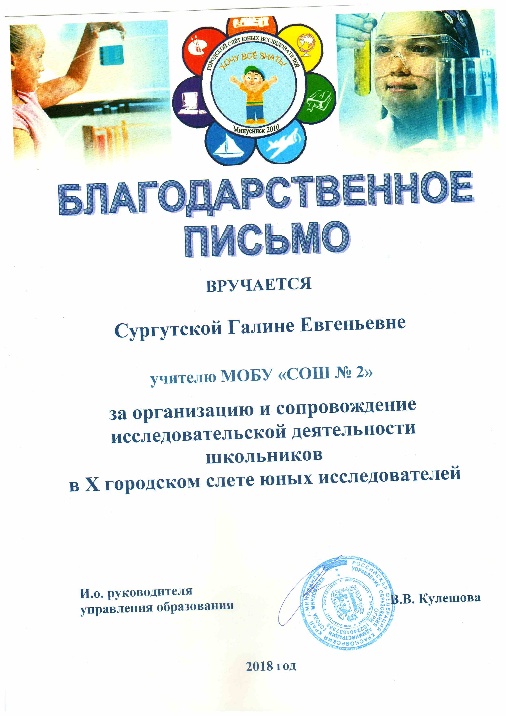 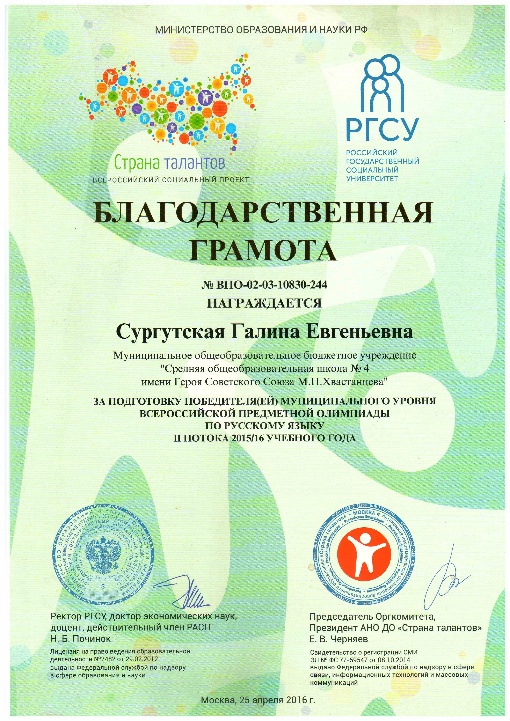 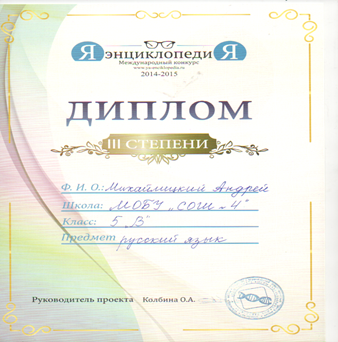 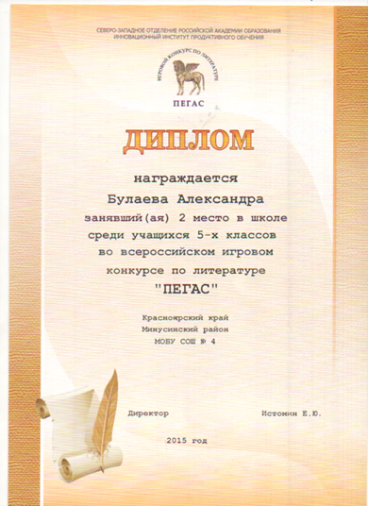 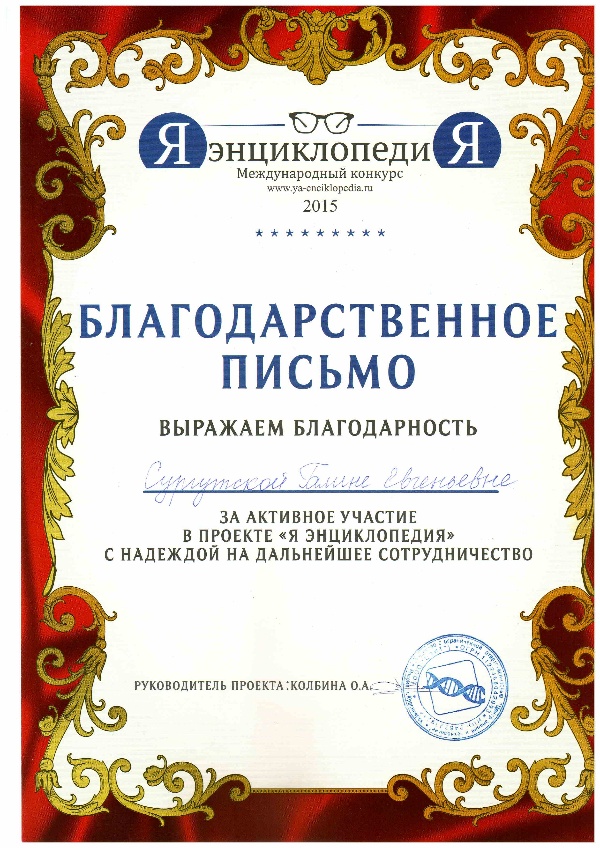 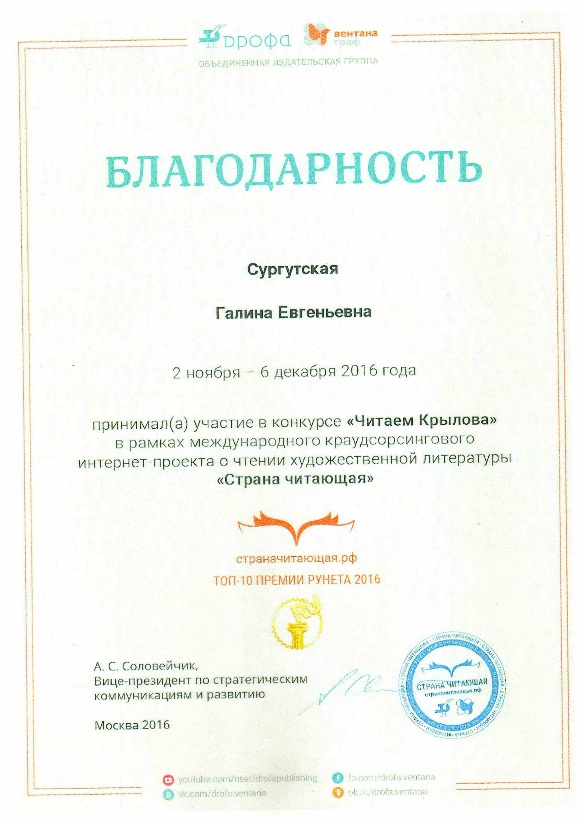 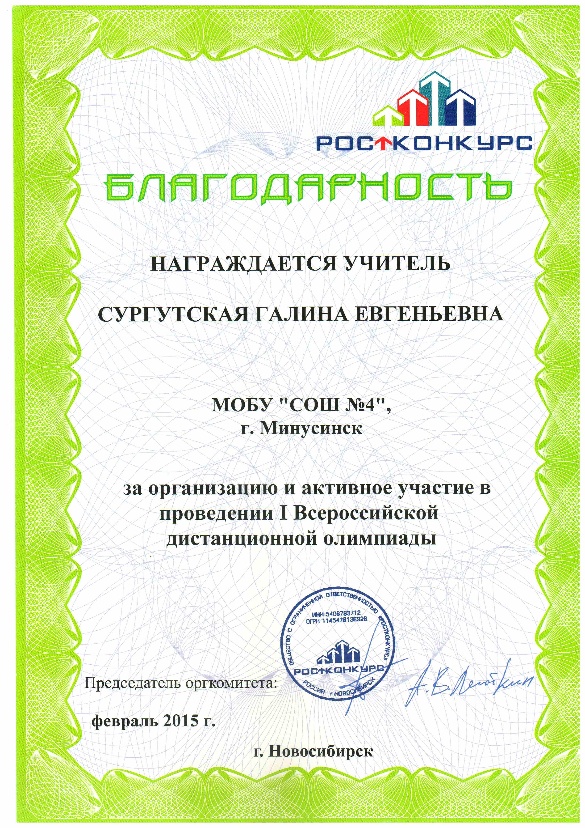 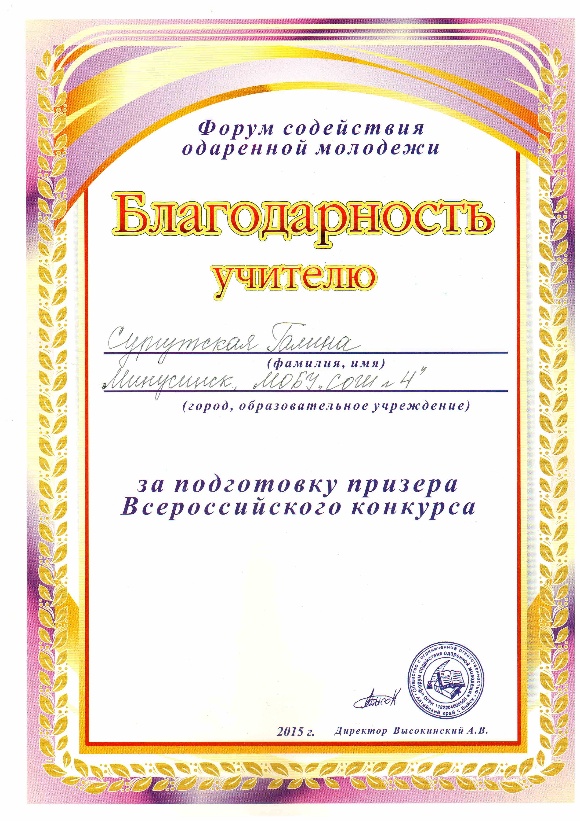